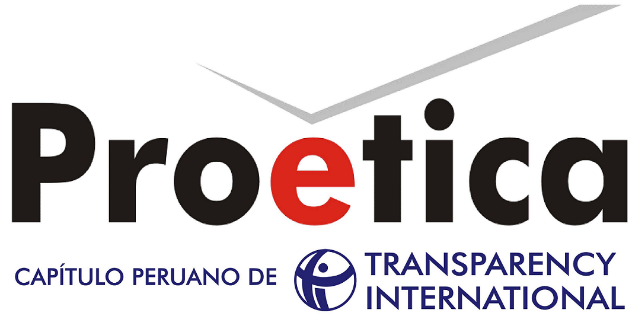 Panorama general sobre corrupción en el Perú
Samuel Rotta Castilla
- Director Ejecutivo, Proética -

Escuela Anticorrupción del Sur, 22 de noviembre de 2018
La corrupción es un problema extendido y persistente en todo el mundo
Países percibidos como altamente corruptos
Países percibidos como poco corruptos
Representa manifestaciones muy variadas.Algunas muy comunes y simples…
Otras más complejas…
Y algunas, tremendamente complejas.
The Guardian. Junio 1, 2017
Odebrecht: sistema de lavado de dinero a través de empresas offshore en paraísos fiscales, según investigaciones del Ministerio Público Federal de Brasil
Además, se entrelaza con varios otros problemas
Tala ilegal
Narcotráfico
Minería ilegal
Informalidad
Tráfico de tierras
Inseguridad ciudadana
…
¿Cuál es la dimensión del problema?
Según el Fondo Monetario Internacional, el monto anual de los sobornos pagados en todo el mundo asciende, aproximadamente, a 1.5 a 2 billones de dólares
US$ 2’000,000’000,000
Perú: costos macroeconómicos de la corrupción% presupuesto público desviado (1963-2000)
En la actualidad, la Contraloría estima el desvío en 10% del presupuesto
Fuente: Quiroz, Historia de la corrupción en el Perú (2013)
Elaboración propia
Tolerancia a la corrupción cotidiana/pequeña (2017)
¿Qué tan de acuerdo o en desacuerdo está con las siguientes situaciones?
En el 2015 se preguntó por:Que un funcionario público favorezca a parientes y amigos, Pagar “propina” para que le perdonen una multa, Robar servicios públicos (agua, luz, etc) .
Base: Total de entrevistados (1314)
“Roba, pero hace obra”
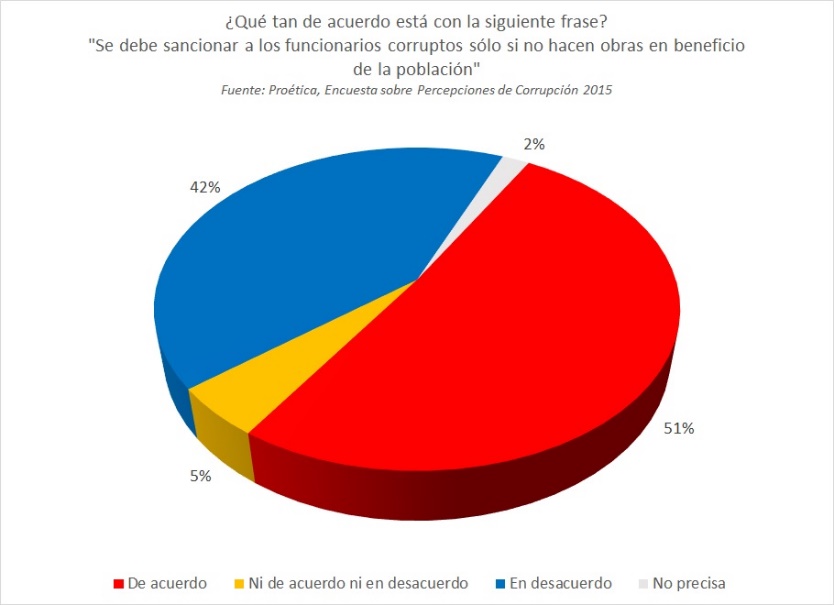 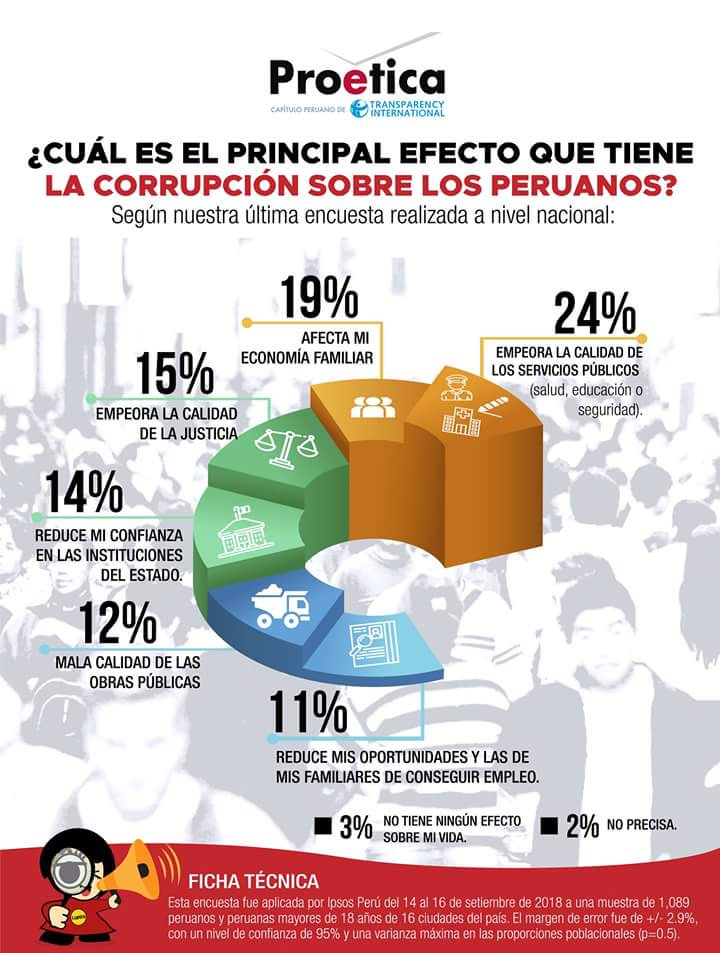 América Latina: usuarios de servicios de salud que pagaron sobornos (%)(Barómetro Global de Corrupción, Transparencia Internacional 2017)
América Latina: usuarios del servicio educativo que pagaron sobornos (%)(Barómetro Global de Corrupción, Transparencia Internacional 2017)
Corrupción en el sector salud – ejemplos del brote de ébolaFuente: U4 (2015)
Sierra Leona, gran corrupción: funcionarios del sector en Sierra Leona manejaron discrecionalmente las donaciones: desvíos a privados, pagos fantasma, adquisiciones direccionadas, etc.
Liberia, pequeña corrupción: sobornos pagados por familias para salir de la cuarentena (comunidad West Point, Monrovia) y sobornos para que los certificados de defunción de seres queridos no indiquen “ébola” y poder enterrarlos según la tradición.
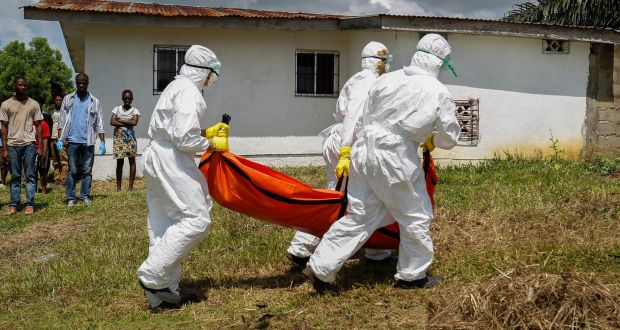 Corrupción en el sector salud – Quimios falsasFuentes: proceso.mx, animalpolitico.mx
Se descubrió que durante la gestión del ex gobernador Duarte, del estado de Veracruz, México, se contrató un medicamento que prácticamente era agua destilada (Avastin sin componente activo). Se le administró a niños sometidos a quimioterapia.
Empresas creadas por allegados al gobernador y a la autoridad de salud fueron las proveedoras.
Las investigaciones fueron archivadas. Se sospecha influencia del propio Duarte.
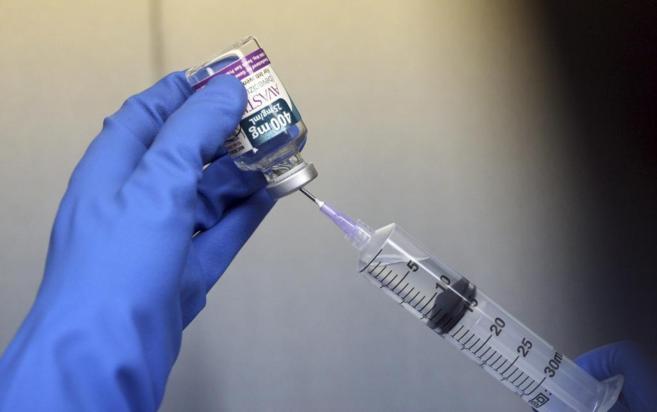 ¿Qué podemos hacer?
¿Por qué impulsamos la vigilancia ciudadana y la auditoría social?
¿Qué dice la literatura sobre la vigilancia ciudadana o auditoría social de la gestión pública?
Mejor desempeño de servicios públicos
Dientes:
Entidades oficiales que responden (reformas y/o sanciones)
Trampa de la auditoría social de poca intensidad
Voz: Capacidad ciudadana para movilizarse y representarse
Fuente: Fox, J. (2015), Social accountability: What does the evidence really say?
Un ejemplo cercanoCosto acumulado promedio de obras públicas menores municipalesPrograma Mejorando mi Barrio 2015-2017 (S/ miles)
Fuente: Lagunes, P. (2017), Guardians of Accountability: A Field Experiment on Corruption and Inefficiency on Public Works in Peru
Ahora les toca a ustedes
Gracias
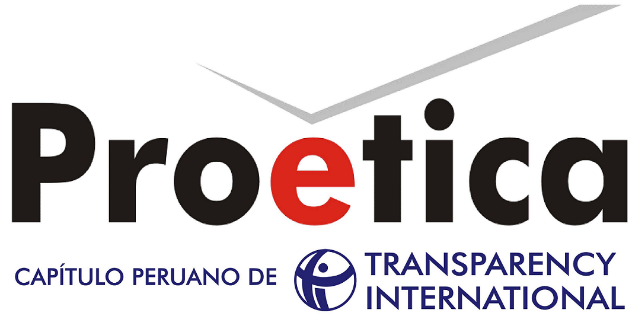 www.proetica.org.pe
Tuiter: @ProeticaPeru
Facebook: ProeticaPeru

Cuenta personal de Tuiter: @srotta